Membership Engagement
Derek Kelly, MD & Ben Martin, MD – 20 minutes
Name, Degrees, Affiliations
In the Chat
Name as it should be spelled for authorship credit
Credentials and Degrees
Institutional Affiliations
Preferred email contact for authorship/acknowledgement

Derek M. Kelly, MD
Campbell Clinic Orthopedics and Le Bonheur Children’s Hospital
dkelly@campbellclinic.com
New Provisional Members
Erin Honcharuk – Maryland
Haluk Altiok – Illinois
Todd Blumberg – Washington
William Morris – Texas
IPSG Membership Pathway
Provisional
Active Member
Inactive Member
Scientific member
What is considered “active” membership?
Each item below is worth 1 point.
IRB approval active for current year
Executed Data Use Agreement
At least 1 perfusion MRI approved 
On average, 1 patient enrolled per year of active membership 
At least 80% of data complete in REDCap 
At least 80% Data Retention (% Eligible AP Radiographs at 2y + visits)
Annual meeting attendance for previous year (2021)
Annual meeting attendance for current year (2022)
Membership contribution for previous year 
Membership contribution for current year ($250 scientific/non-US; $500 US members)
Need 5/10 points for “active” status
Authorship Acknowledgement
Authorship acknowledgement for 2022 includes those with “active” status AND were in attendance at the 2021 and 2022 Annual Meetings
Acknowledged authors for current manuscripts are generated from 2021 end of year data
Run your individual report to see whether you qualify
Donate Today!
$500 US Members / $250 Scientific and Non-US Members
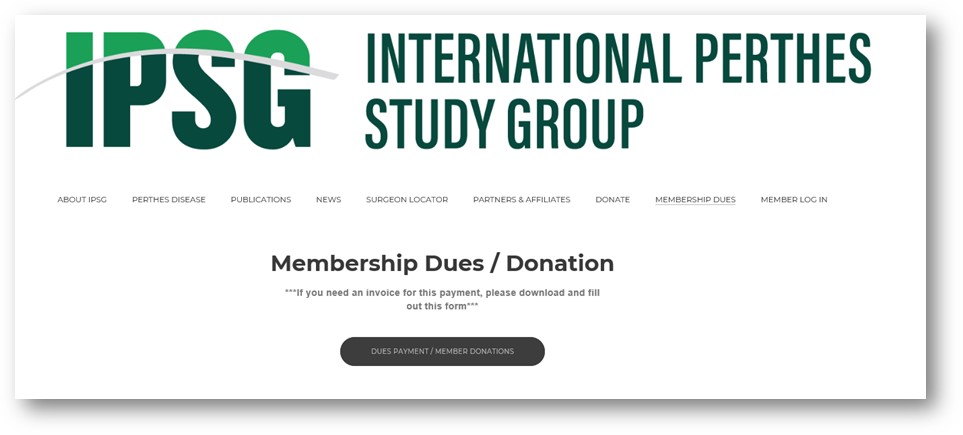 Membership Dues
70% of active members paid dues in 2019 (28/40)
84% of active members paid dues in 2020 (37/44)
87% of active members paid dues in 2021 (40/46)- inc sci members
Fundraising goal of $20K 
Pays for 25% of salary + fringe of coordinator
IPSG Dues Paid by Calendar Year, 2017-2021
2021 suggested amounts: 
$250 International/Scientific
$500 for Domestic
2021 Contributors
[Speaker Notes: - Other expenses include travel for Ben Joseph and Hitesh Shah from 2019 Annual Meeting (was charged in 2020)
Wages/Benefits in 2019 FYTD = $70,384 ; Expenses in 2019 FYTD = $13,763
Grant earmarked for: Coordinator, Imaging software, Meeting costs, Michelle, Website]